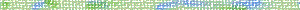 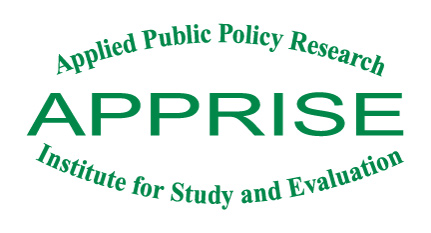 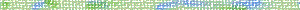 South Jersey Gas Energy Efficiency Program Evaluation
October 17, 2016
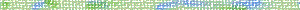 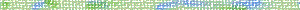 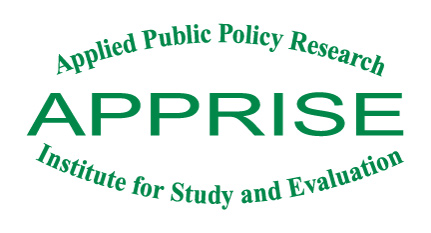 Presentation Overview
2
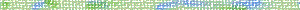 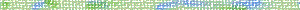 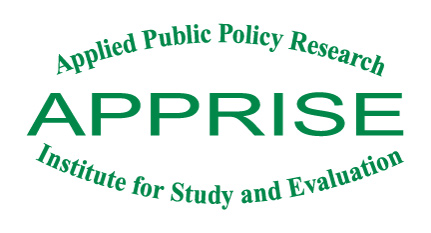 SJG Energy Efficiency PROGRAMs overview
3
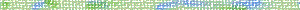 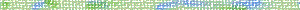 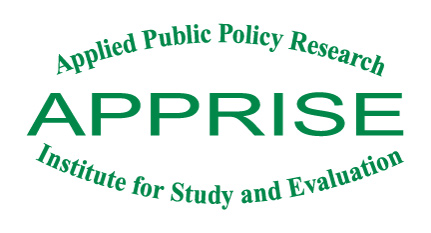 SJG Energy EfficiencyProgram Goals
4
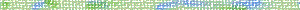 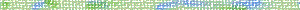 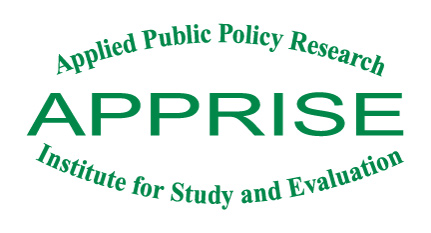 SJG Energy EfficiencyResidential Programs
5
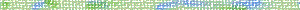 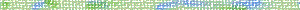 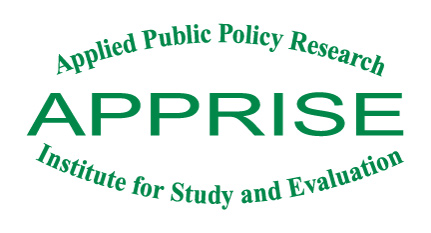 SJG Energy EfficiencyC&I Programs
6
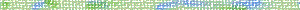 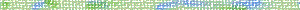 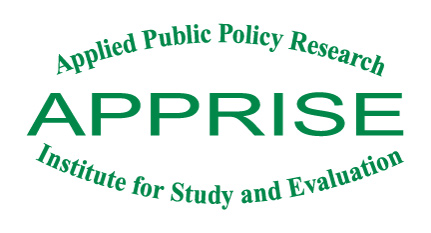 South Jersey Gas Energy Efficiency programs evaluation overview
7
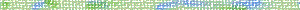 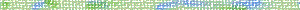 Evaluation Overview
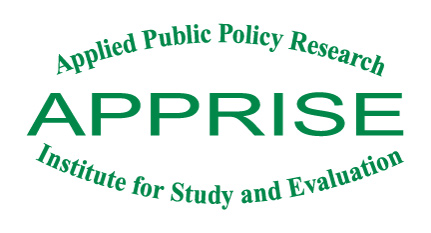 8
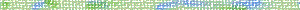 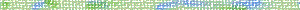 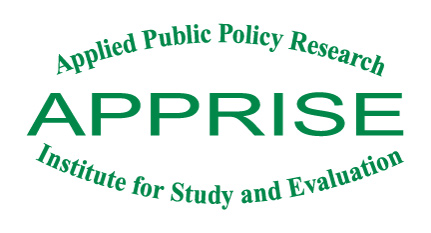 BACKGROUND RESEARCH
9
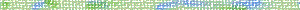 SJG Program Participation
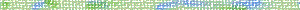 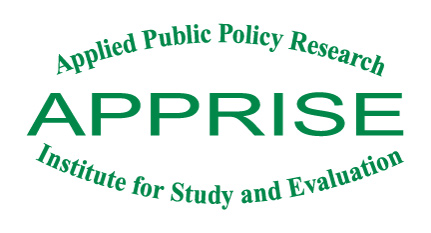 SJG Program Participation
10
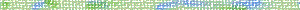 SJG HPwES Measures
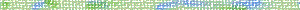 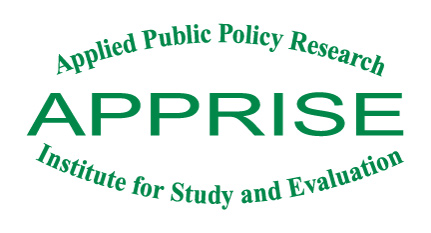 HPwES Measures Installed
11
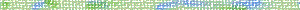 SJG Program Challenges
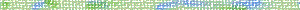 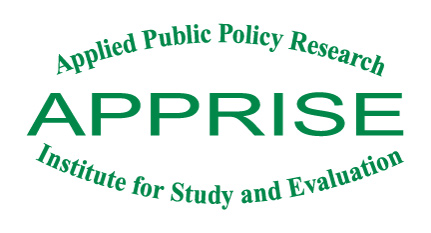 12
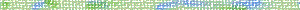 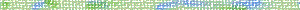 SJG Program Accomplishments
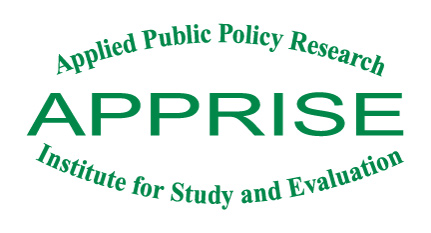 13
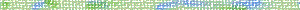 SJG Program Modifications
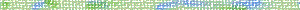 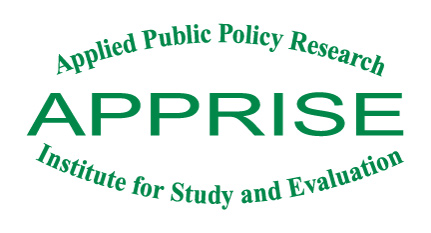 14
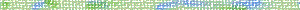 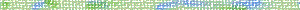 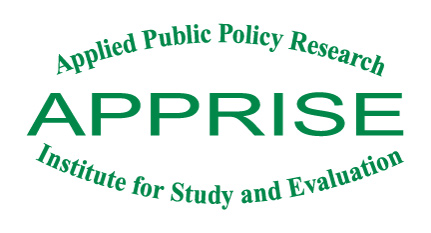 PARTICIPANT FEEDBACK
15
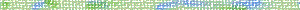 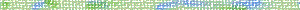 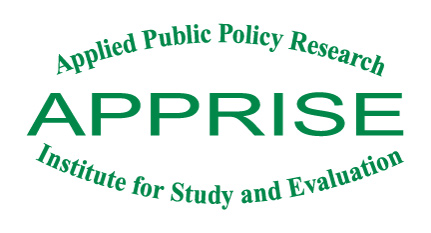 Participant FeedbackIn-Depth Interviews
16
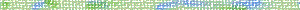 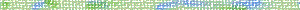 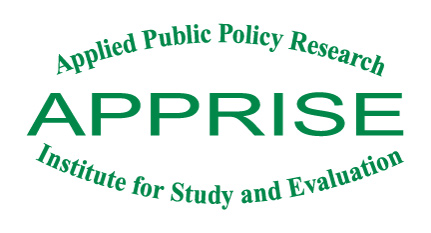 Participant FeedbackQuantitative Surveys
17
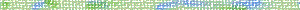 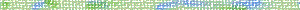 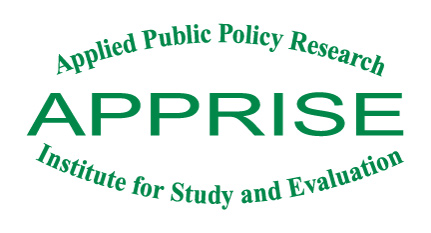 Participant Feedback
Information Goals
18
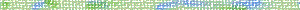 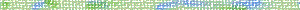 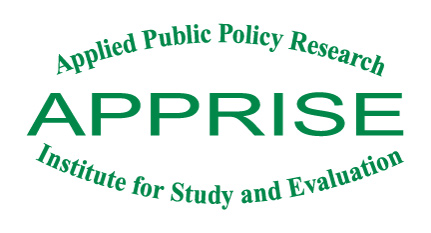 Participant FeedbackInformation Source
C&I Direct Install Program Information Source
19
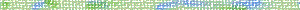 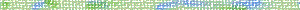 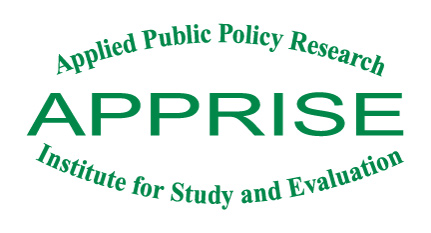 Participant FeedbackHPwES Participation
*Other reasons mentioned
20
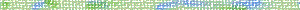 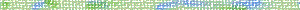 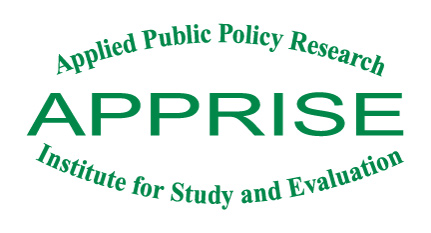 Participant FeedbackC&I Participation
*Some participants provided more than one response
21
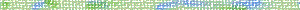 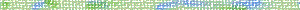 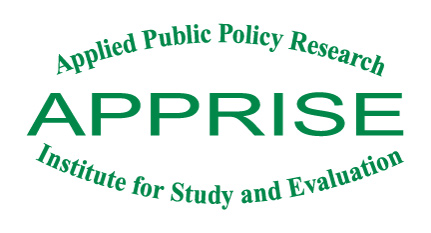 Participant FeedbackHVAC Rebate vs Loan
*Other reasons mentioned
22
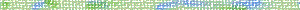 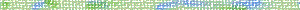 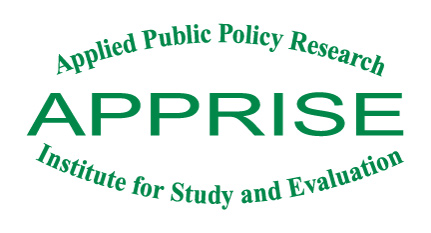 Participant FeedbackEnergy Finance Solutions
23
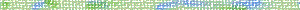 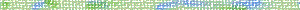 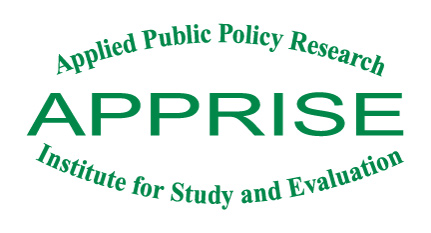 Participant FeedbackHPwES Measures Installed
24
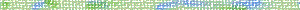 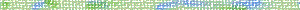 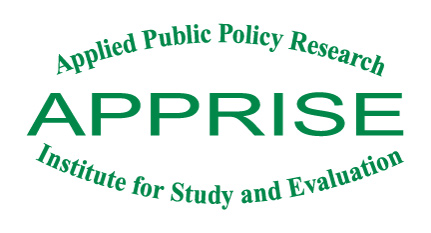 Participant FeedbackHPwES Program Impact
25
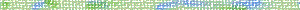 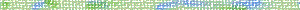 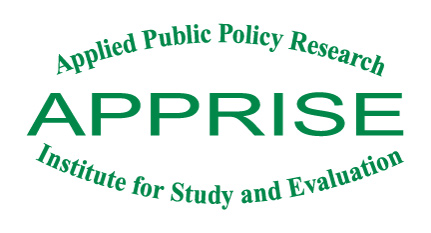 Participant FeedbackHPwES Loan Impact
26
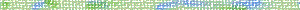 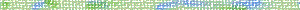 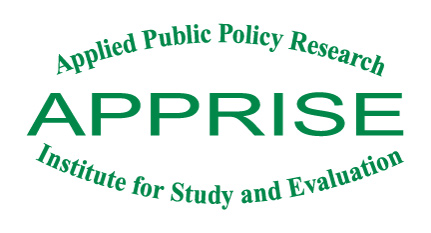 Participant FeedbackProgram Impact
C&I Impact
7 of 10 Direct Install participants
4 of 6 Smart Start participants 
Would not have implemented improvements without SJG Loan
27
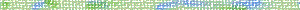 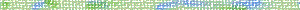 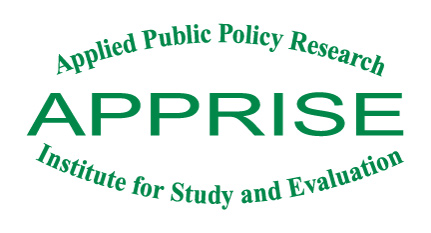 Participant FeedbackBill Impact
13 out of 16 C&I participants said their energy bills were lower.
28
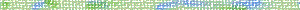 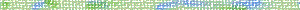 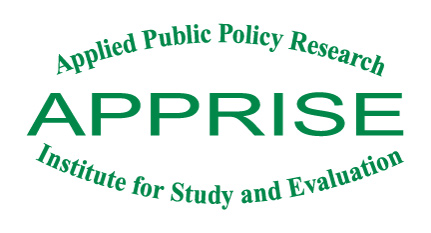 Participant FeedbackOPower Program Impacts
Did you learn about SJG’s HVAC/HPwES program from these recent letters/emails that compared your natural gas usage to your neighbor?
Have you visited the website referenced in the letter/email after receiving the report?
Have you visited SJG’s website actions after receiving the report?
What tips were provided in the letters/emails about how to reduce your energy usage?  Did you take any of these actions?
29
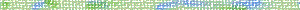 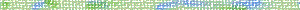 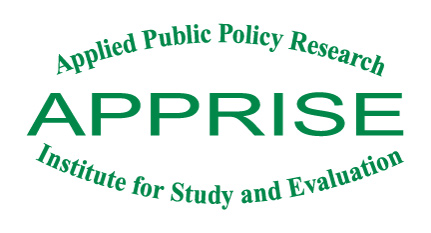 Participant Feedback 
Other Impacts
30
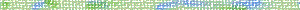 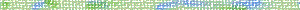 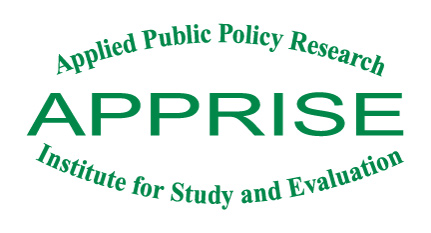 Participant FeedbackHVAC Satisfaction
31
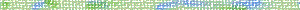 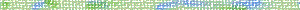 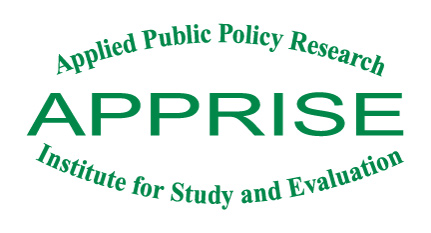 Participant FeedbackHPwES Satisfaction
32
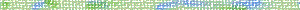 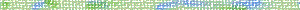 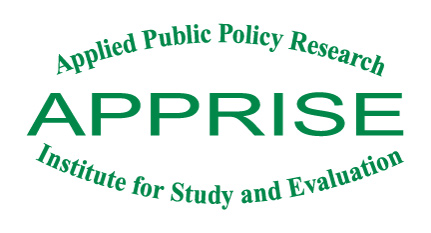 Participant Feedback 
OPower Comparison
Those who did not feel the neighbor comparison was “Very Helpful” were most likely to state this was because their neighbors are different, their neighbors’ homes are different sizes, or their neighbors are not home year-round.
33
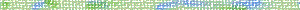 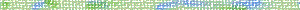 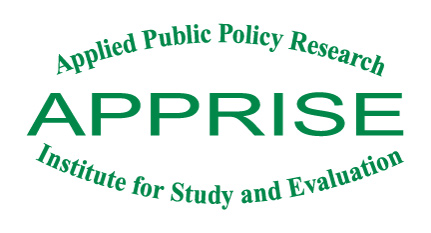 Participant Feedback 
OPower Reports
34
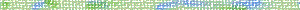 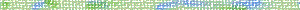 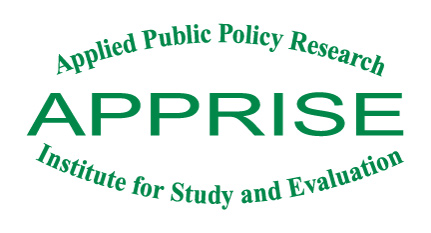 Participant Feedback 
C&I Satisfaction
35
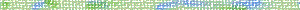 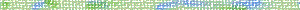 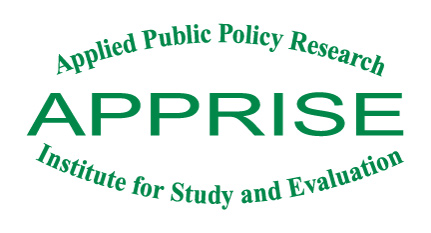 Participant Feedback 
Recommendations
36
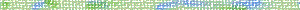 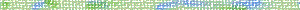 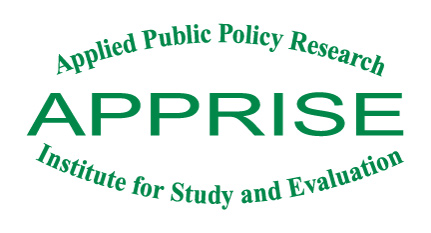 CONTRACTOR FEEDBACK
37
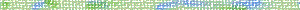 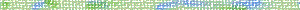 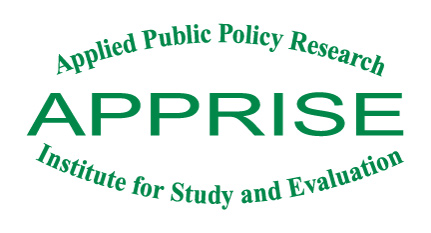 Contractor FeedbackMethodology
25 Contractors Interviewed
38
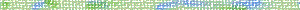 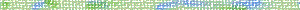 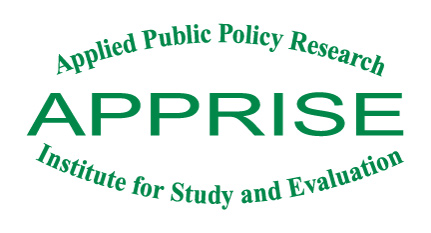 Contractor FeedbackInformation Goals
39
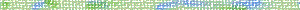 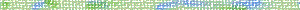 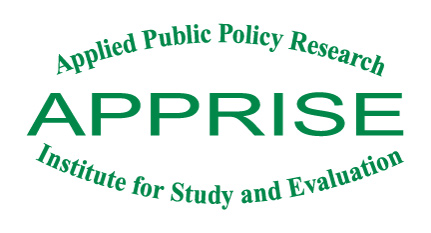 Contractor FeedbackInformation Source
40
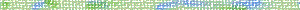 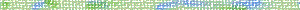 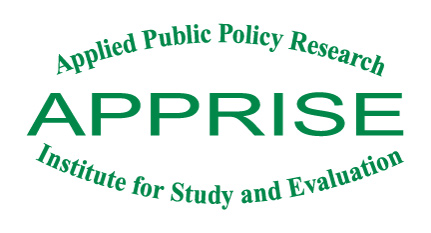 Contractor FeedbackProgram Incentives
Do you feel that customers would install the high-efficiency option without the SJG Loan? 
Do you think customers would move forward with HPwES if the SJG Loan had not been available?
41
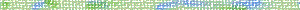 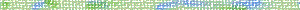 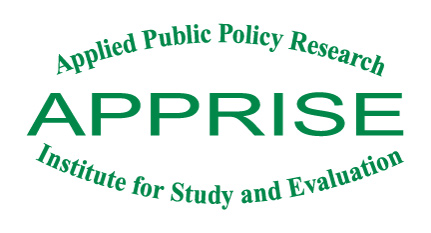 Contractor FeedbackOther Influential Factors
What other factors in addition to the program incentives influenced customers’ decision to purchase high efficiency equipment or to move forward with the home performance project?
42
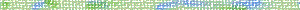 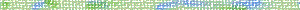 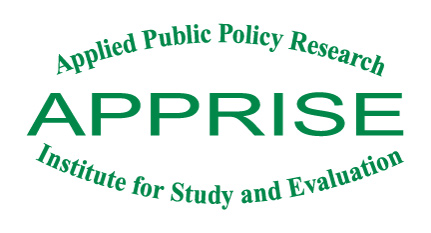 Contractor FeedbackWhole House Work
43
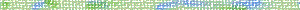 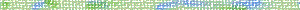 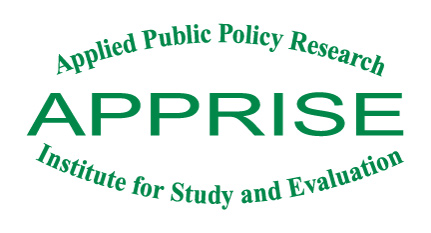 Contractor FeedbackWhole House Work
What more can the program do to encourage whole house upgrades?
44
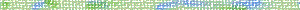 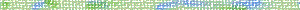 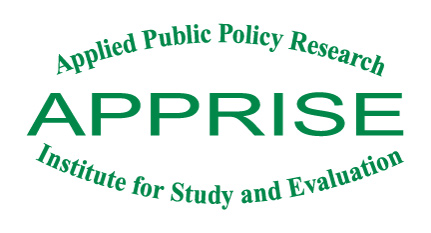 Contractor FeedbackBusiness Impact
45
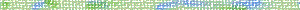 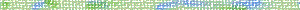 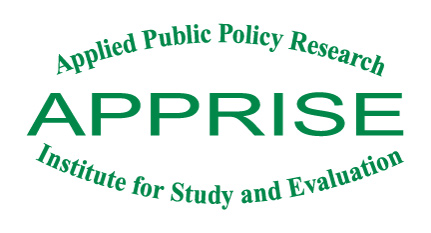 Contractor FeedbackBarriers to Participation
46
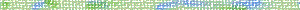 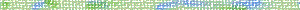 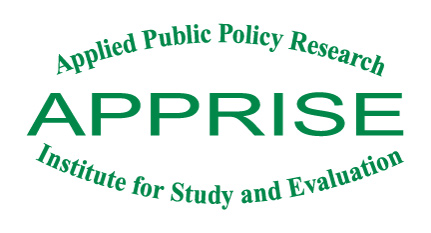 Contractor FeedbackContractor Satisfaction
All contractors were very or somewhat satisfied.

Contractor complaints related to: 
Difficulty getting the loan processed by Energy Finance Solutions
Reliance on SJG to install gas lines
Paperwork that needs to be streamlined 
Difficulty of financing approval
47
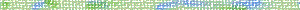 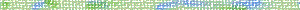 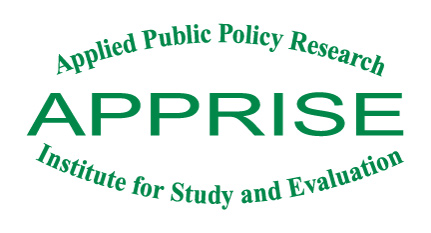 USAGE IMPACTS
48
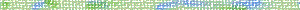 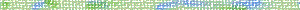 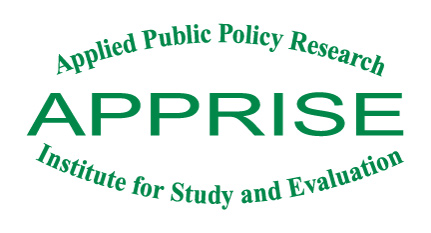 HVAC ImpactNatural Gas Savings
***Denotes significance at the 99 percent level
49
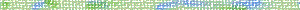 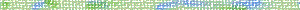 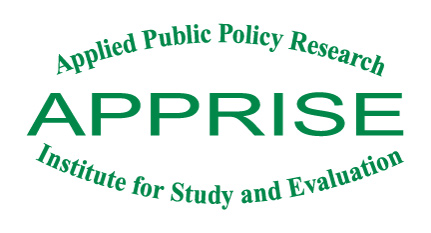 HVAC ImpactSavings By Incentive Type
50
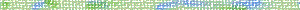 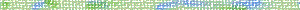 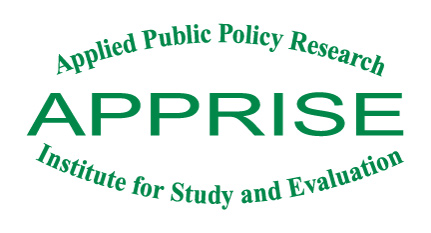 HVAC ImpactSavings By Pre-Usage
51
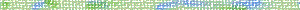 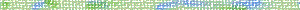 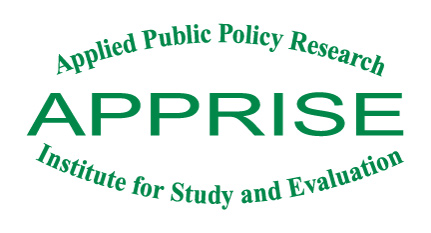 HPwES ImpactNatural Gas Savings
***Denotes significance at the 99 percent level
52
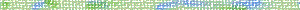 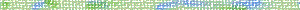 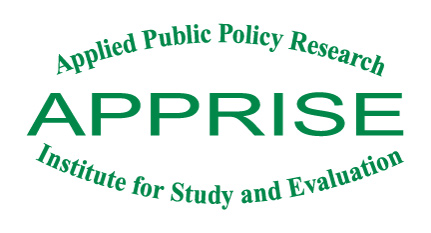 HPwES ImpactSavings By NJCEP Rebate
53
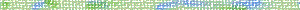 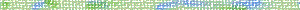 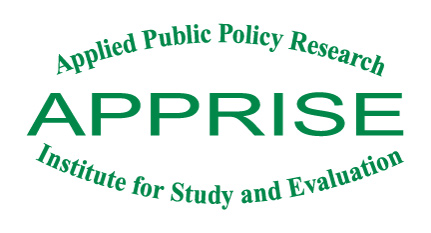 HPwES ImpactSavings By Pre-Usage
54
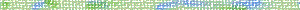 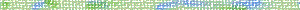 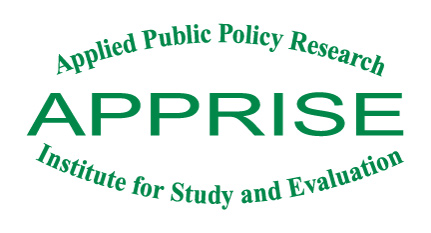 HPwES ImpactSavings By Contractor
55
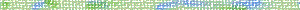 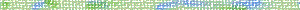 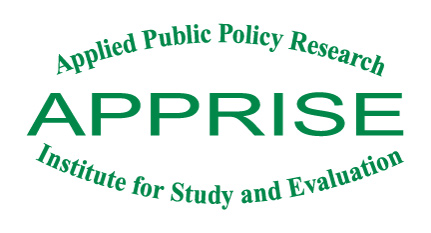 HPwES ImpactSavings By Contractor
56
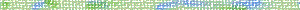 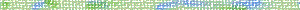 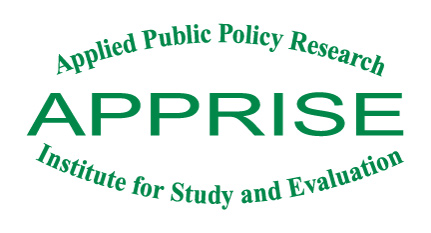 NON-ENERGY BENEFITS
57
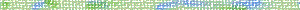 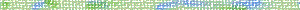 Non-Energy Benefits
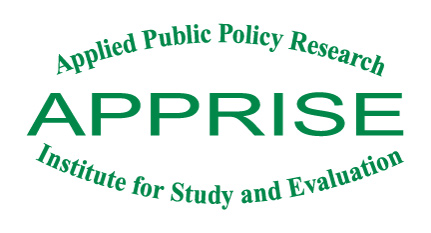 58
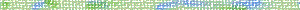 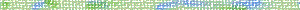 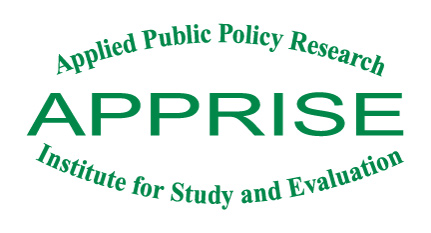 Environmental BenefitsMethodology
59
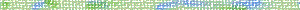 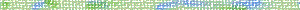 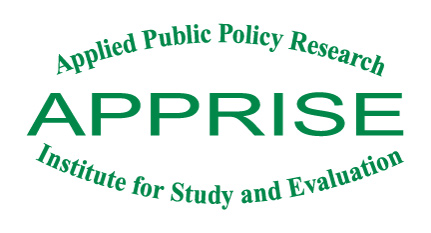 Environmental BenefitsAvoided Emissions
1 Avoided emissions for CO2-eq are in metric tons. Avoided emissions for all other air pollutants are in short tons. 
2 OMB (2015). Two marginal values, corresponding to the annual value of the social cost of carbon (SCC) applicable to the year in which gas savings and avoided emissions occurred (2014 or 2015), were used in this analysis. 
3 APEEP values from Muller (2008).
60
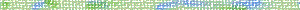 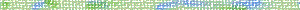 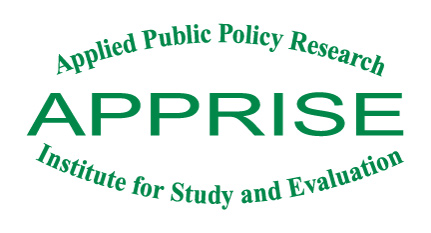 Environmental BenefitsValue of Avoided Emissions
Monetary values in 2015 dollars
Avoided emissions for CO2-eq are in metric tons.  Avoided emissions for all other air pollutants are in short tons.
CO2 values differ for 2014 and 2015.
61
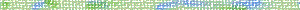 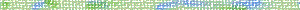 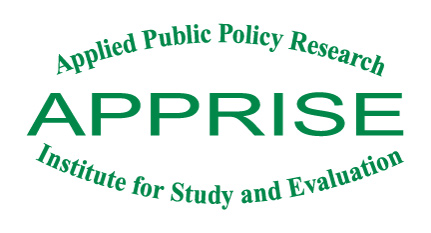 Environmental BenefitsValue of Avoided Emissions
Monetary values in 2015 dollars
Avoided emissions for CO2-eq are in metric tons.  Avoided emissions for all other air pollutants are in short tons
62
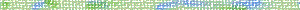 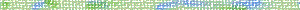 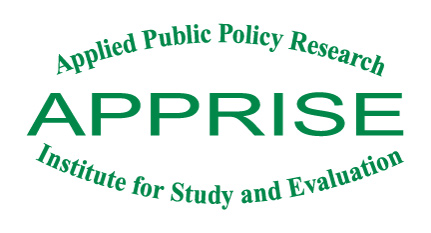 Economic BenefitsTheory
63
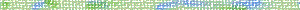 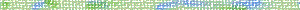 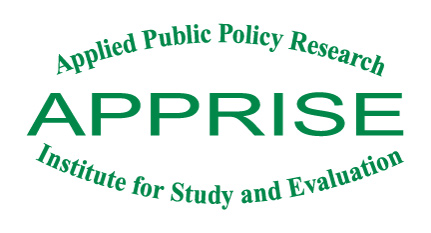 Economic BenefitsMethodology
Multiplier = (Direct Effect + Indirect Effect + Induced Effects) / Direct Effects
Regional Input-Output Modeling System II (RIMS-II)
Produced by Bureau of Economic Analysis (BEA)
Output Change = 
Expenditures * (Output Multiplier with Program – Output Multiplier Without Program) 
Employment Change = 
(1/$1,000,000) * Expenditures * 
(Employment Multiplier with Program – Employment Multiplier Without Program)
64
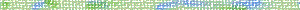 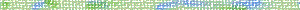 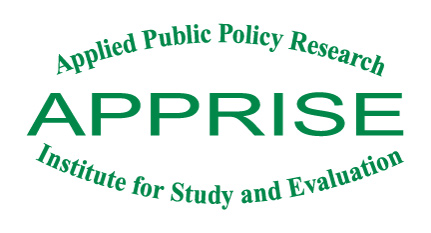 Economic BenefitsSources of Economic Impact
65
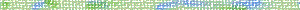 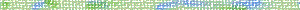 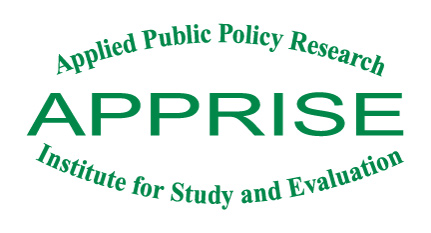 Economic BenefitsHVAC Output Multipliers
66
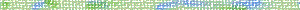 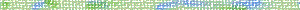 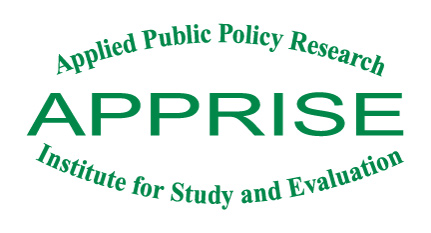 Economic BenefitsHPwES Output Multipliers
67
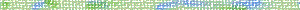 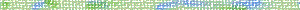 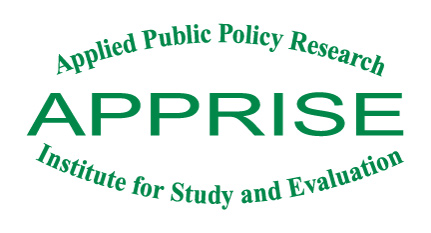 Economic BenefitsHVAC Output Impact
68
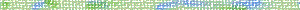 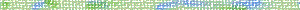 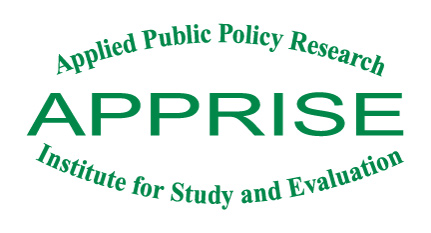 Economic BenefitsHPwES Output Impact
69
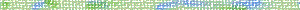 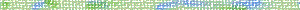 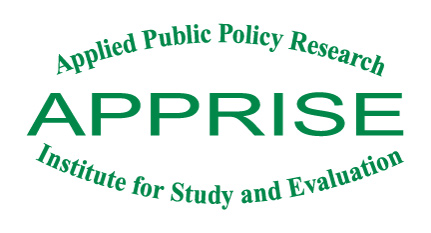 Economic BenefitsOutput and Employment
70
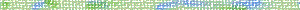 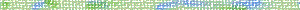 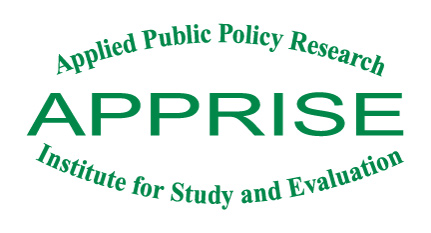 Health & Safety Benefits
71
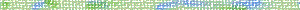 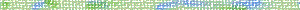 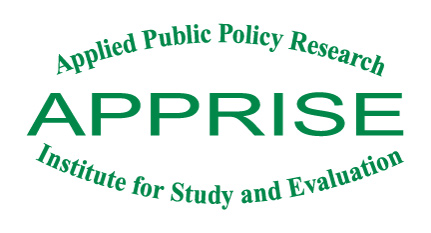 KEY FINDINGS & RECOMMENDATIONS
72
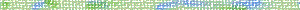 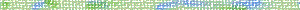 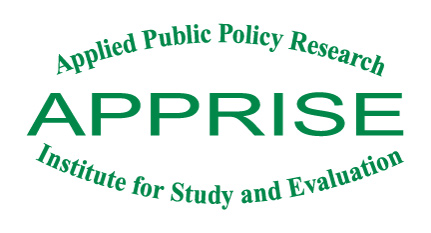 Overview of Findings
73
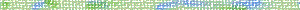 SJG Incremental Impact
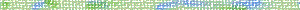 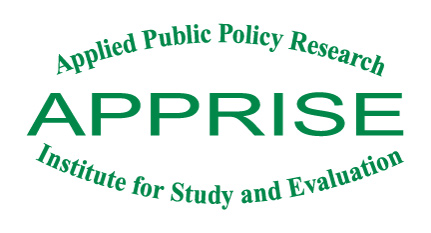 74
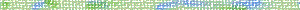 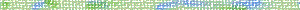 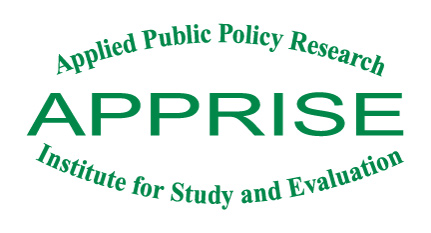 Recommendations
Program Design
75
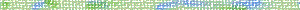 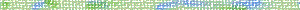 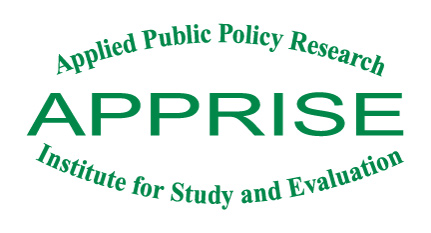 Recommendations
Marketing and Outreach
76
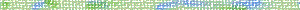 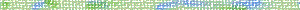 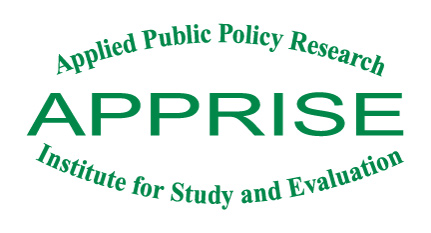 Recommendations
Implementation
77
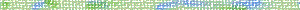 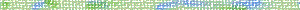 Recommendations
Energy Finance Solutions
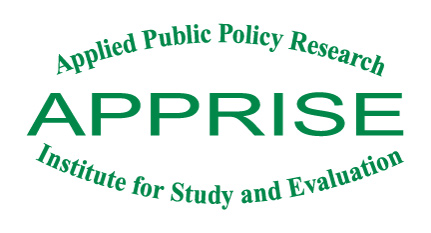 78
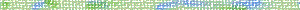 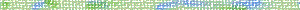 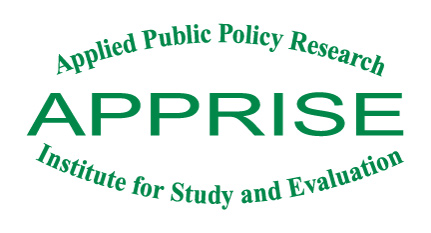 Recommendations
Data Collection
79
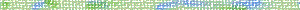 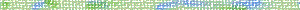 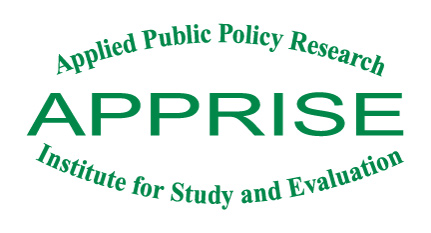 SJG Program Continuation
80
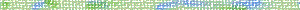 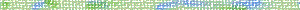 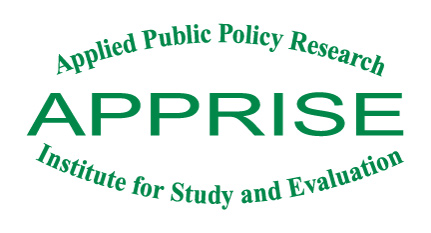 Contact
Jackie Berger, Ph.D.
President and Co-Founder
APPRISE
32 Nassau Street, Suite 200
Princeton, NJ 08542
609-252-8009
www.appriseinc.org
81
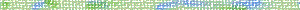